Overview: Reconnaissance, Recognition, and Response
Chapter 43 – The Immune System
Innate Immunity:
Present before any exposure to pathogens and is effective from the time of birth.
Involves nonspecific responses to pathogens.
Rapid response time.
Consists of external barriers plus internal cellular and chemical defenses.
Adaptive Immunity:
Also called acquired immunity, develops after exposure to agents such as microbes, toxins, or other foreign substances.
Slower response time.
Involves response to a specific pathogen
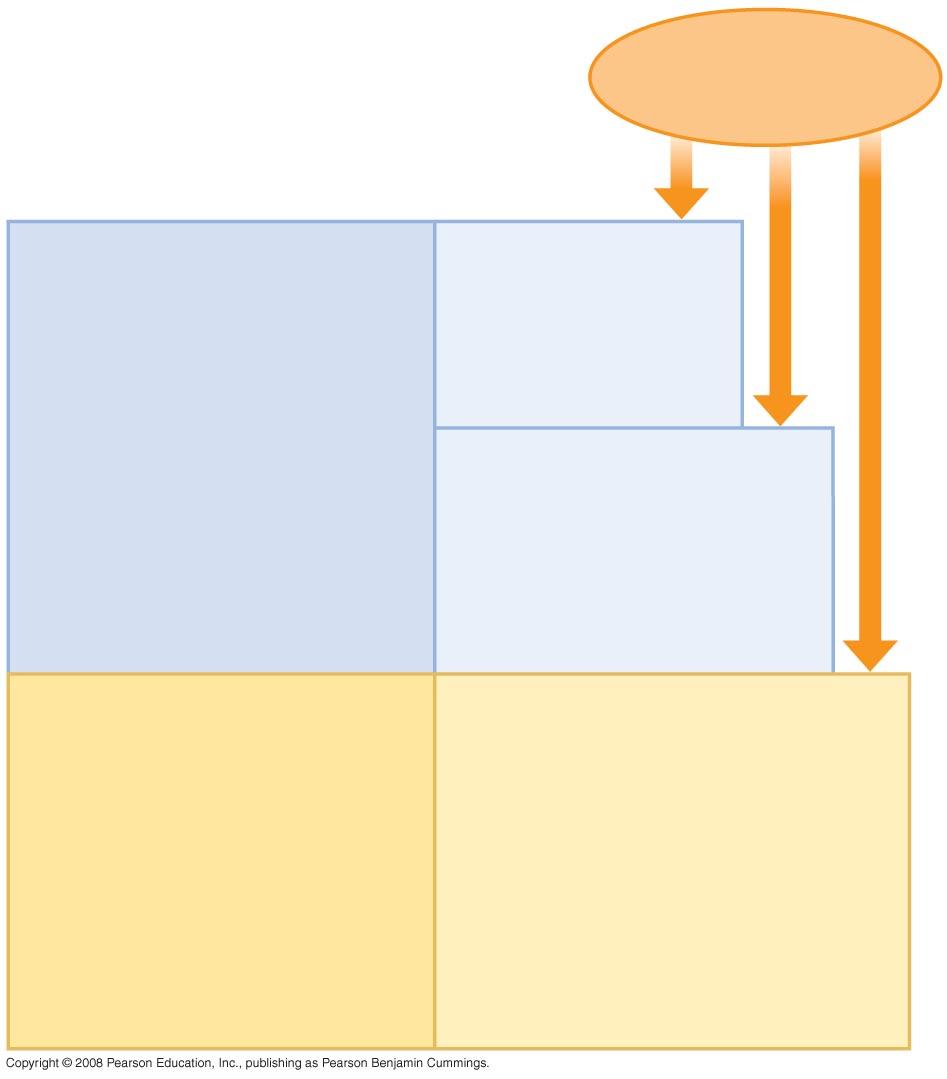 Pathogens
(microorganisms
and viruses)
Barrier defenses:
Skin
Mucous membranes
Secretions
INNATE IMMUNITY
•
Recognition of traits
shared by broad ranges
of pathogens, using a
small set of receptors
Internal defenses:
Phagocytic cells
Antimicrobial proteins
Inflammatory response
Natural killer cells
•
Rapid response
Humoral response:
Antibodies defend against
infection in body fluids.
ACQUIRED IMMUNITY
•
Recognition of traits
specific to particular
pathogens, using a vast
array of receptors
Cell-mediated response:
Cytotoxic lymphocytes defend
against infection in body cells.
•
Slower response
Inflammatory Responses
Following an injury, mast cells release histamine, which promotes changes in blood vessels.
These changes increase local blood supply and allow more phagocytes and antimicrobial proteins to enter tissues.
Pus, a fluid rich in white blood cells, dead microbes, and cell debris, accumulates at the site of inflammation.
Fig. 43-8-1
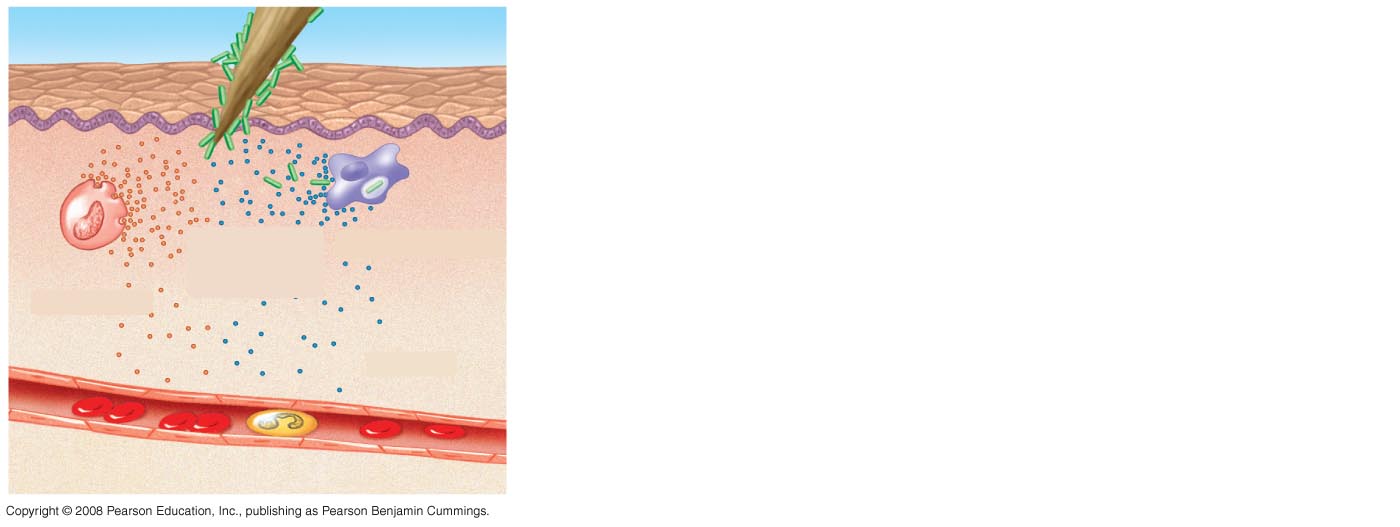 Pathogen
Splinter
Chemical
signals
Macrophage
Mast cell
Capillary
Red blood cells
Phagocytic cell
Fig. 43-8-2
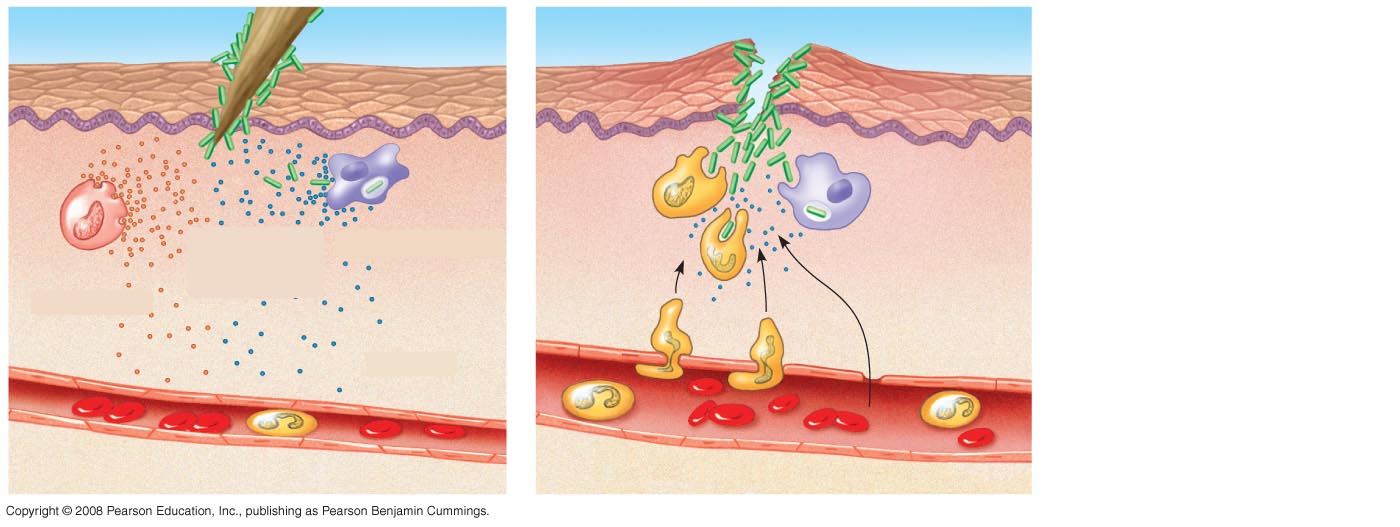 Pathogen
Splinter
Chemical
signals
Macrophage
Fluid
Mast cell
Capillary
Red blood cells
Phagocytic cell
Fig. 43-8-3
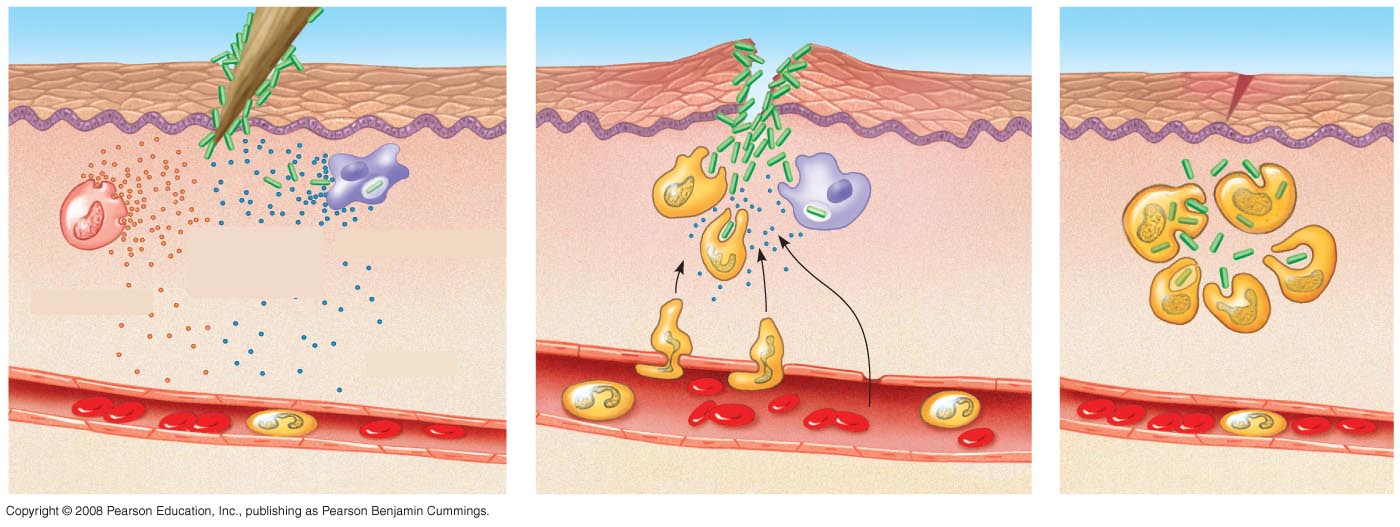 Pathogen
Splinter
Chemical
signals
Macrophage
Fluid
Mast cell
Capillary
Phagocytosis
Red blood cells
Phagocytic cell
Adaptive Immunity
A response is coordinated to a specific invader
Lymphocytes that mature in the thymus (small organ b/w lungs) are called T cells
Lymphocytes that mature in bone marrow are called B cells.
Adaptive Immunity: An Overview
B cells and T cells have antigen recognition proteins that can bind to pathogens.
Antigen Recognition by Lymphocytes
An antigen is any foreign molecule which B or T cells respond to

A single B cell or T cell has about 100,000 identical antigen receptors.
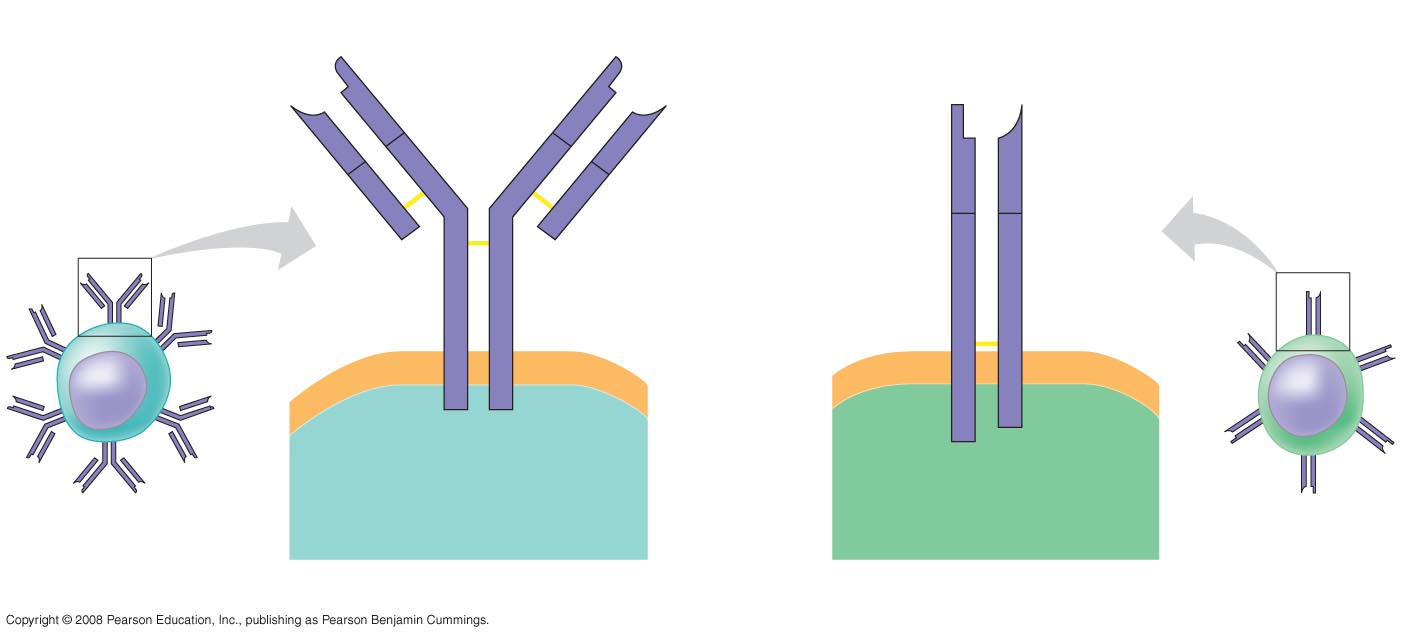 Antigen-
binding
site
Antigen-
binding site
Antigen-
binding
site
Disulfide
bridge
V
V
V
V
Variable
regions
V
V
C
C
Constant
regions
C
C
C
C
Light
chain
Transmembrane
region
Plasma
membrane
 chain
 chain
Heavy chains
Disulfide bridge
B cell
Cytoplasm of B cell
Cytoplasm of T cell
T cell
(a) B cell receptor
(b) T cell receptor
Antigen Presentation
A phagocyte must engulf, digest, then present the antigen on its cell surface for T cells to detect it

A B cell can either engulf a pathogen itself and present the antigen, or detect an antigen from a phagocyte
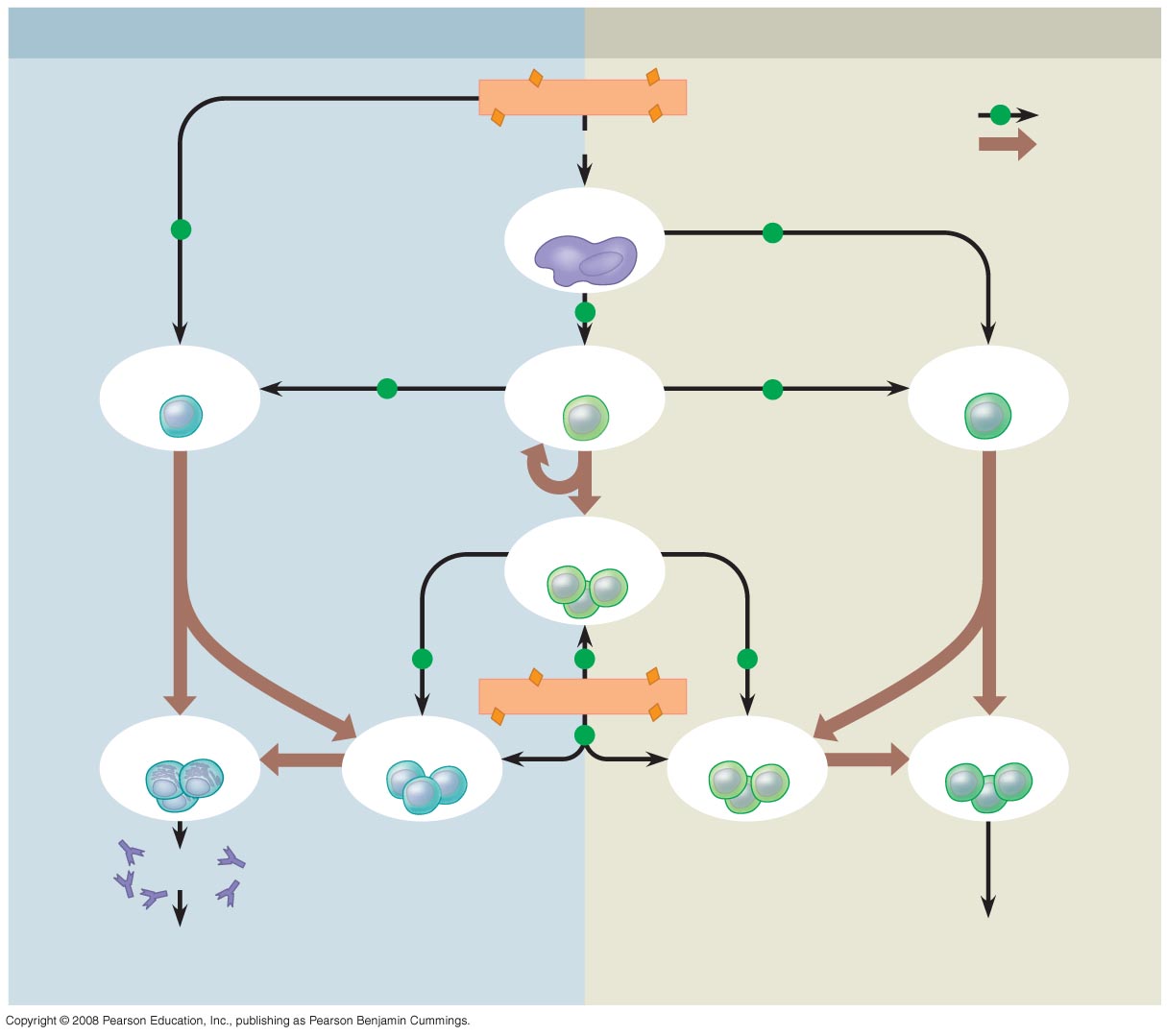 Humoral (antibody-mediated) immune response
Cell-mediated immune response
Key
Antigen (1st exposure)
Stimulates
Gives rise to
+
Engulfed by
Antigen-
presenting cell
+
+
+
B cell
Helper T cell
Cytotoxic T cell
+
+
Memory
Helper T cells
+
+
+
Antigen (2nd exposure)
Memory
Cytotoxic T cells
Active
Cytotoxic T cells
+
Plasma cells
Memory B cells
Secreted
antibodies
Defend against extracellular pathogens by binding to antigens,
thereby neutralizing pathogens or making them better targets
for phagocytes and complement proteins.
Defend against intracellular pathogens
and cancer by binding to and lysing the
infected cells or cancer cells.
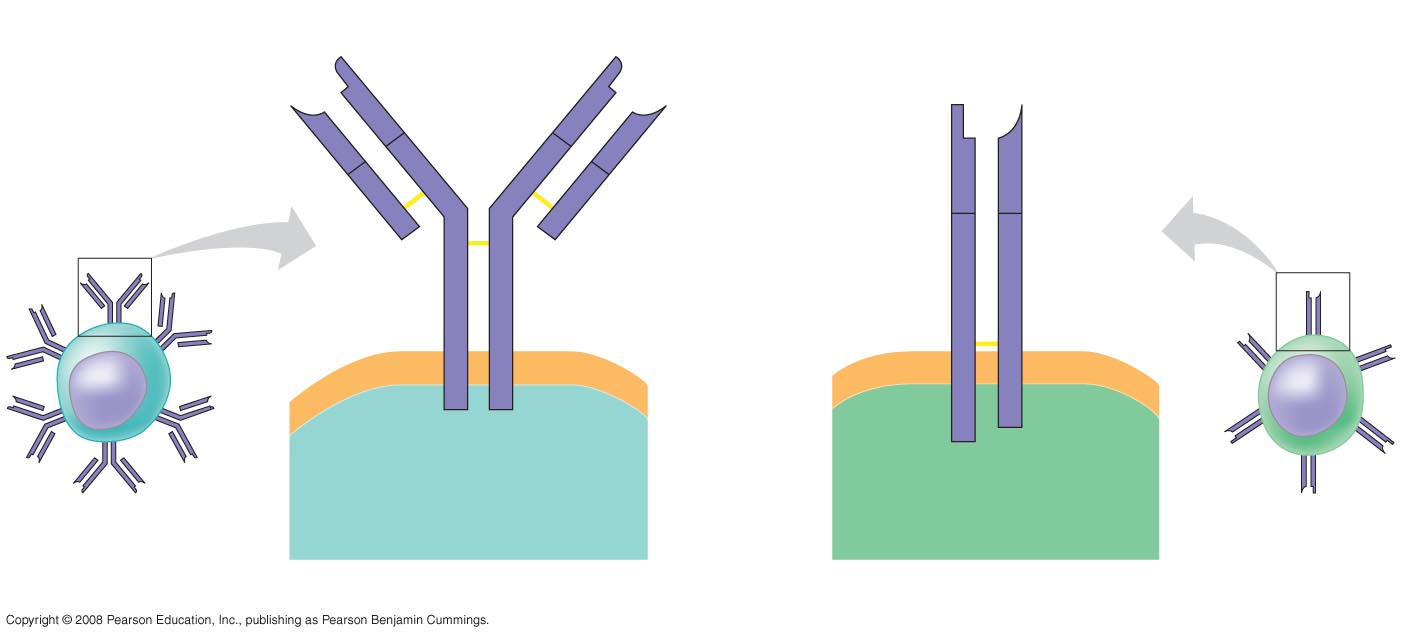 Antigen-
binding
site
Antigen-
binding site
Antigen-
binding
site
Disulfide
bridge
V
V
V
V
Variable
regions
V
V
C
C
Constant
regions
C
C
C
C
Light
chain
Transmembrane
region
Plasma
membrane
 chain
 chain
Heavy chains
Disulfide bridge
B cell
Cytoplasm of B cell
Cytoplasm of T cell
T cell
(a) B cell receptor
(b) T cell receptor
Generation of Lymphocyte Diversity by Gene Rearrangement
Many different chains can be produced from the same gene by selectively transcribing the DNA

This leads to the different shapes of the variable region
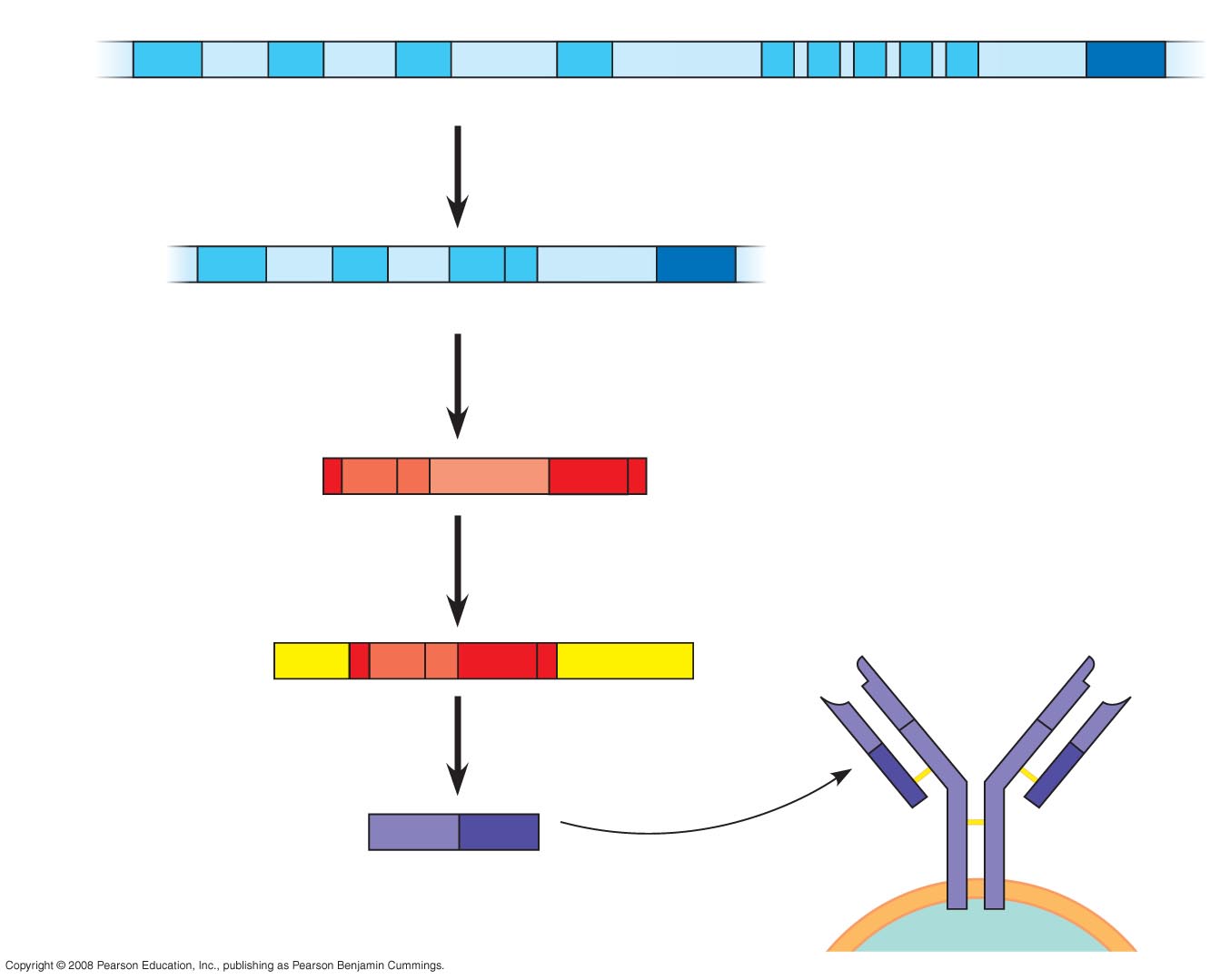 DNA of undifferentiated B cell
V37
V38
V39
V40
J1
J2
J3
J4
J5
C
Intron
DNA deleted between randomly selected V and J
segments
1
DNA of differentiated B cell
V37
V38
V39
J5
C
Intron
Functional gene
2
Transcription
V39
J5
C
Intron
pre-mRNA
3
RNA processing
B cell receptor
V39
J5
Cap
C
Poly-A tail
mRNA
V
V
V
V
4
Translation
C
C
C
C
Light-chain polypeptide
V
C
Variable
region
Constant
region
B cell
Origin of Self-Tolerance
Antigen receptors are generated by random rearrangement of DNA.
As lymphocytes mature in bone marrow or the thymus, they are tested for self-reactivity.
Lymphocytes with receptors specific for the body’s own molecules are destroyed by apoptosis, or rendered nonfunctional.
Question – what would happen if these cells were NOT destroyed?
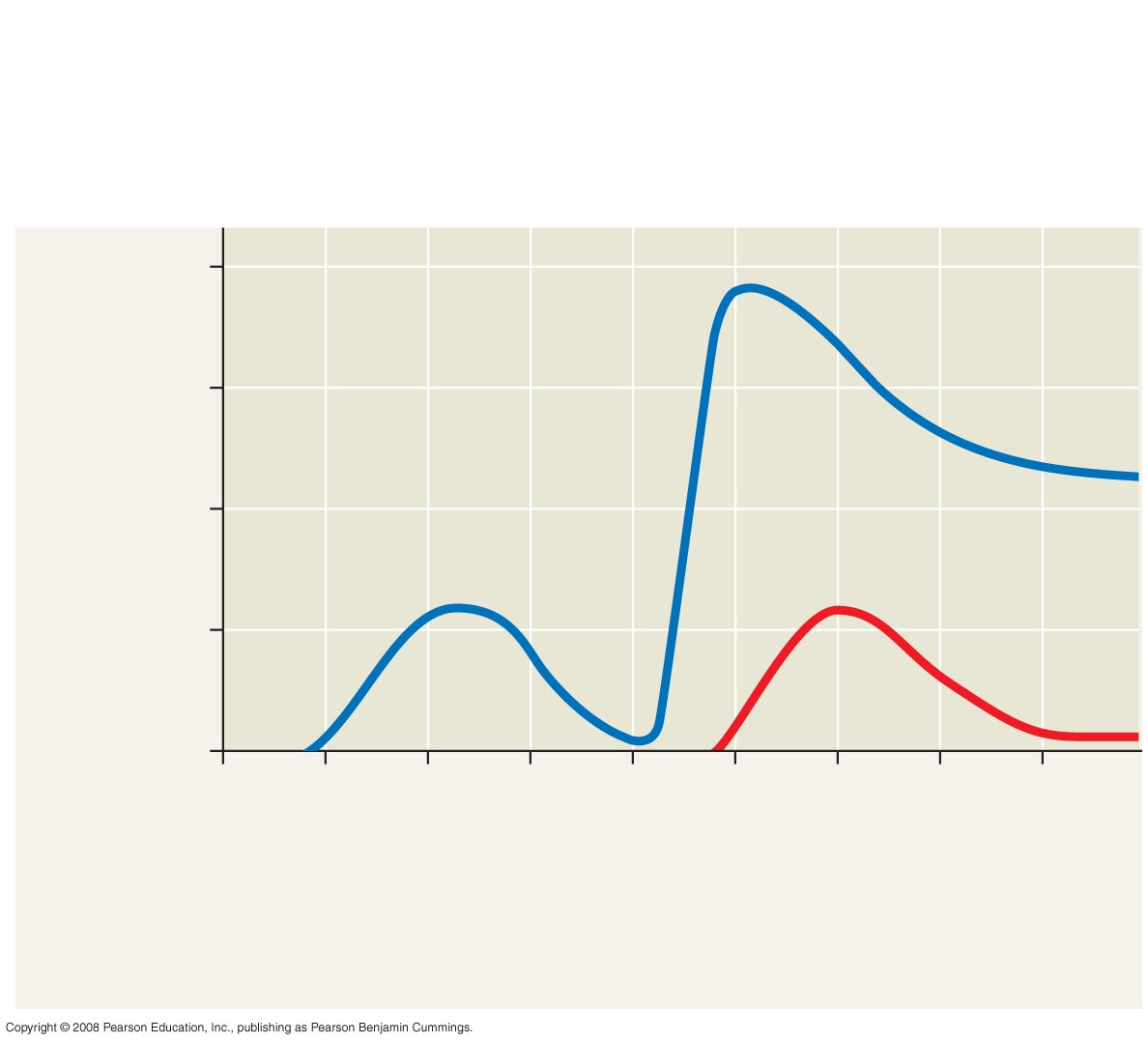 Primary immune response
to antigen A produces
antibodies to A.
Secondary immune response to
antigen A produces antibodies to A;
primary immune response to antigen
B produces antibodies to B.
104
103
Antibody concentration
(arbitrary units)
Antibodies
to A
Antibodies
to B
102
101
100
0
7
14
21
28
35
42
49
56
Exposure
to antigen A
Exposure to
antigens A and B
Time (days)
Acquired immunity defends against infection of body cells and fluids
Humoral response involves activation and division of B cells, which produce antibodies

Cell-mediated response involves activation and division of cytotoxic T cells which attack infected cells
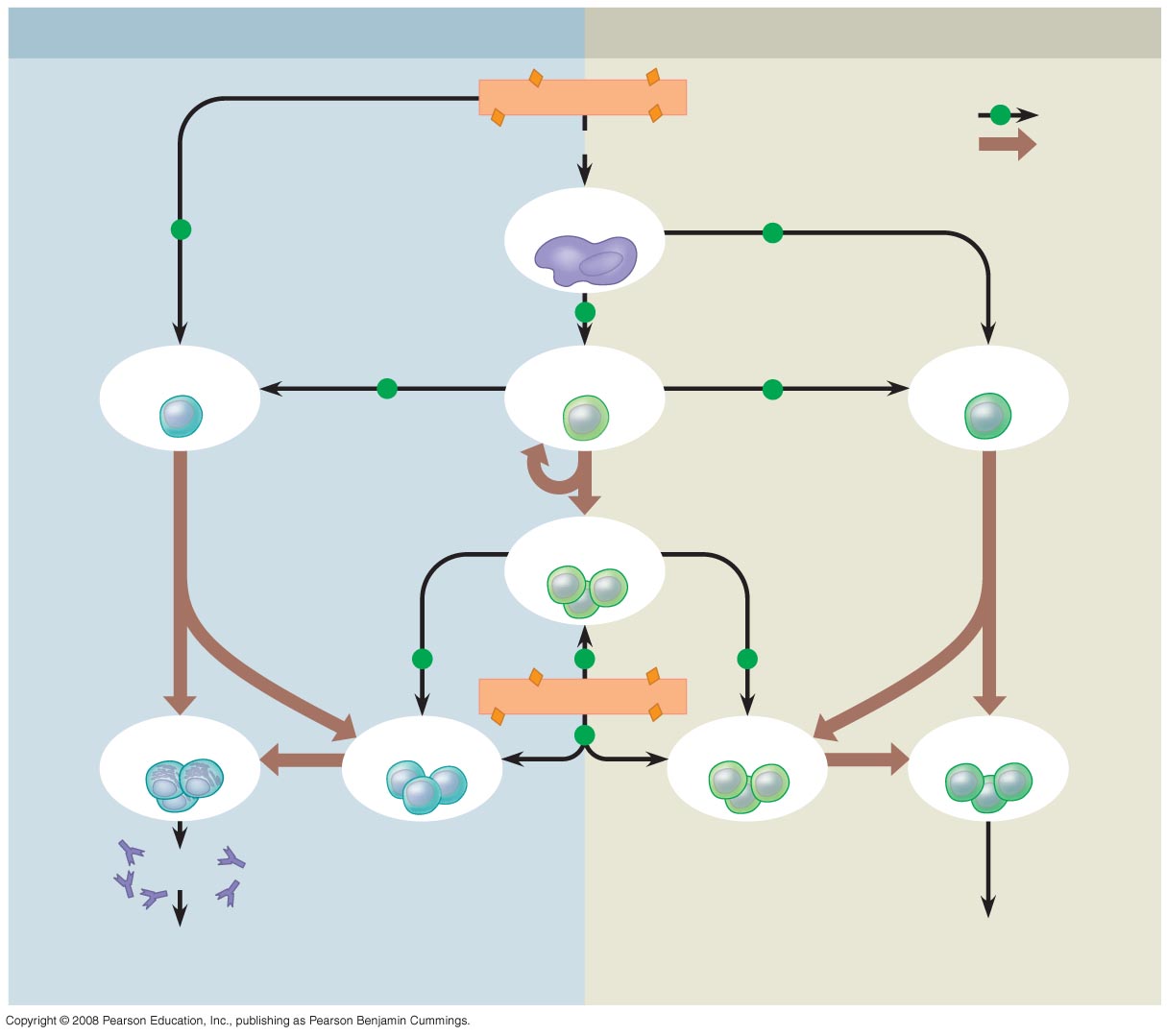 Humoral (antibody-mediated) immune response
Cell-mediated immune response
Key
Antigen (1st exposure)
Stimulates
Gives rise to
+
Engulfed by
Antigen-
presenting cell
+
+
+
B cell
Helper T cell
Cytotoxic T cell
+
+
Memory
Helper T cells
+
+
+
Antigen (2nd exposure)
Memory
Cytotoxic T cells
Active
Cytotoxic T cells
+
Plasma cells
Memory B cells
Secreted
antibodies
Defend against extracellular pathogens by binding to antigens,
thereby neutralizing pathogens or making them better targets
for phagocytes and complement proteins.
Defend against intracellular pathogens
and cancer by binding to and lysing the
infected cells or cancer cells.
The Role of Antibodies in Immunity
Neutralization occurs when a pathogen can no longer infect a host because it is bound to an antibody.

Opsonization occurs when antibodies bound to antigens increase phagocytosis.
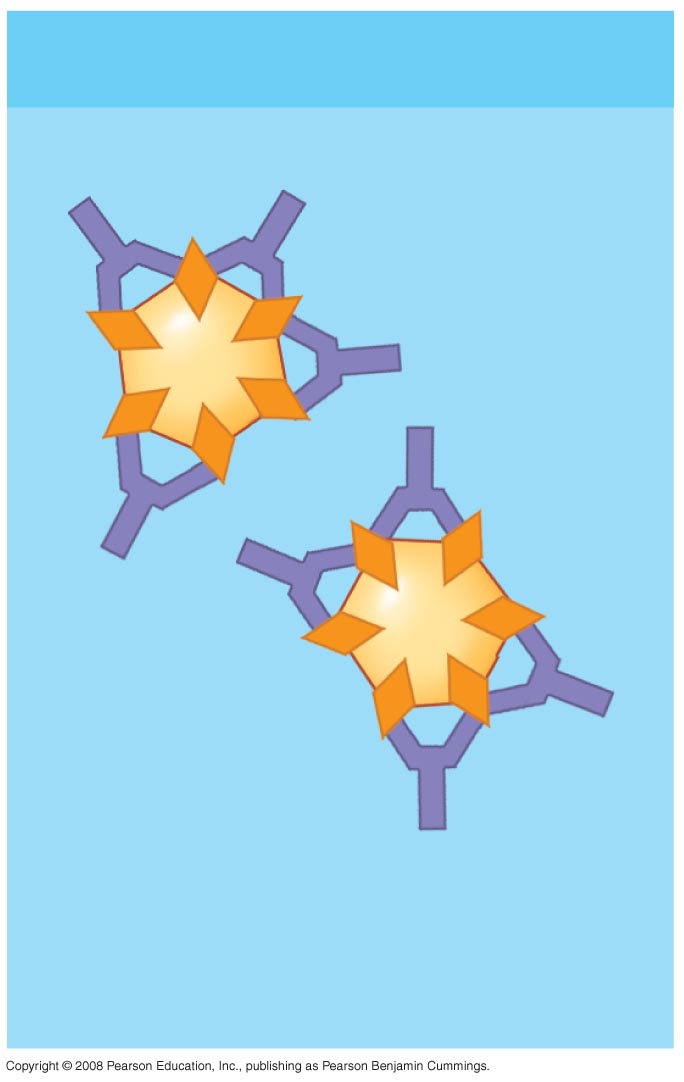 Viral neutralization
Virus
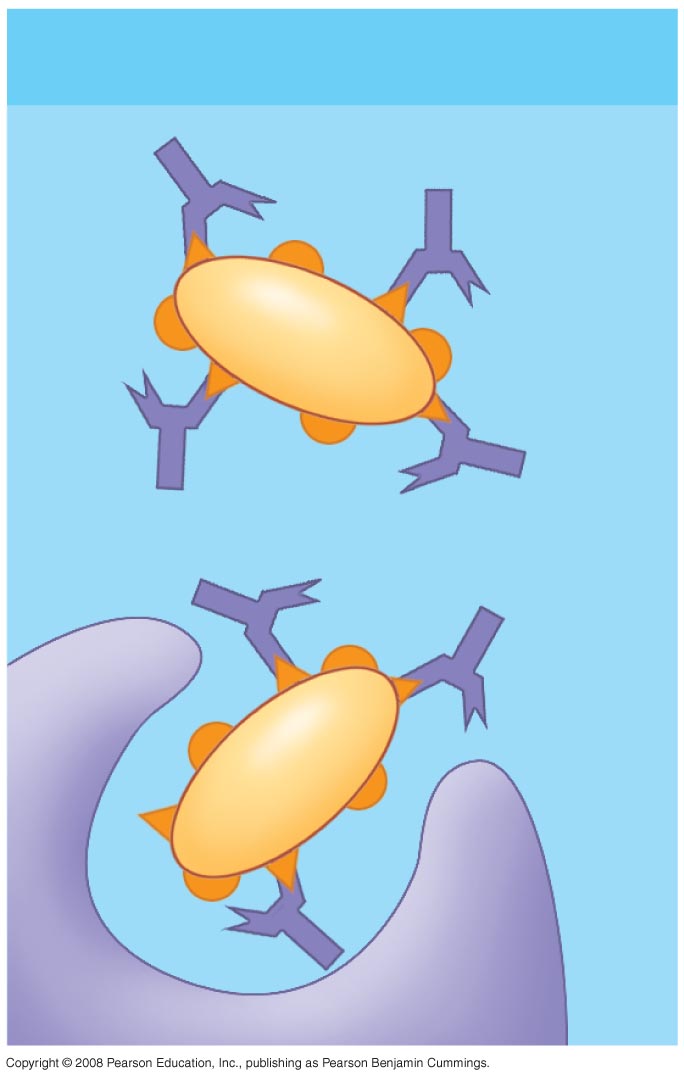 Opsonization
Bacterium
Macrophage
Active and Passive Immunization
Active immunity develops naturally in response to an infection
It can also develop following vaccination
In vaccination, the antigen alone is presented to create memory B and T cells
Passive Immunity
Provides short-term protection

Occurs when immune cells cross the placenta from mother to fetus or when antibodies pass through breast milk
Acquired Immune System Evasion by Pathogens
Pathogens adapt too!

Pathogens have high mutation rates in their antigens, decreasing detection
Lysogenic viruses remain dormant in the body and cannot be cured